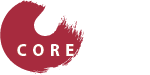 WWW.CORELLIUS.COM
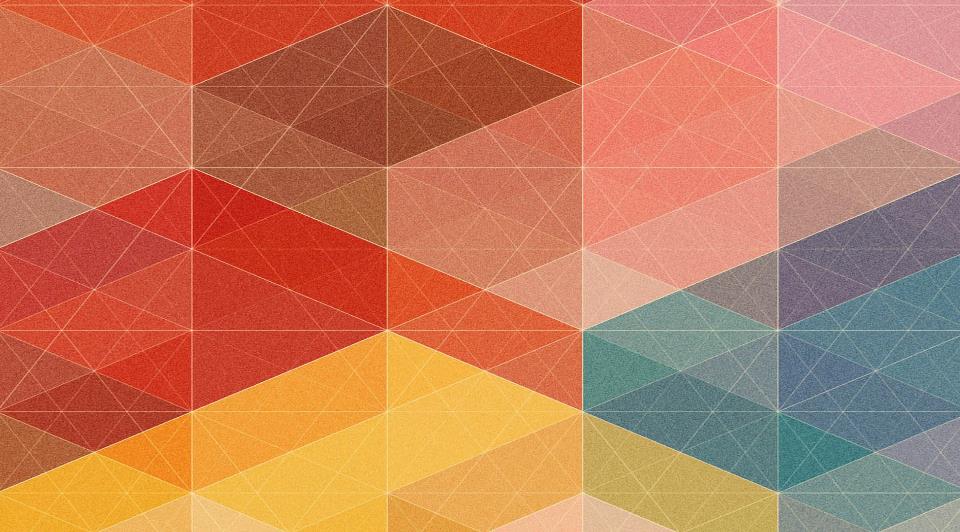 Design Process + Case Studies
Raymond Wong
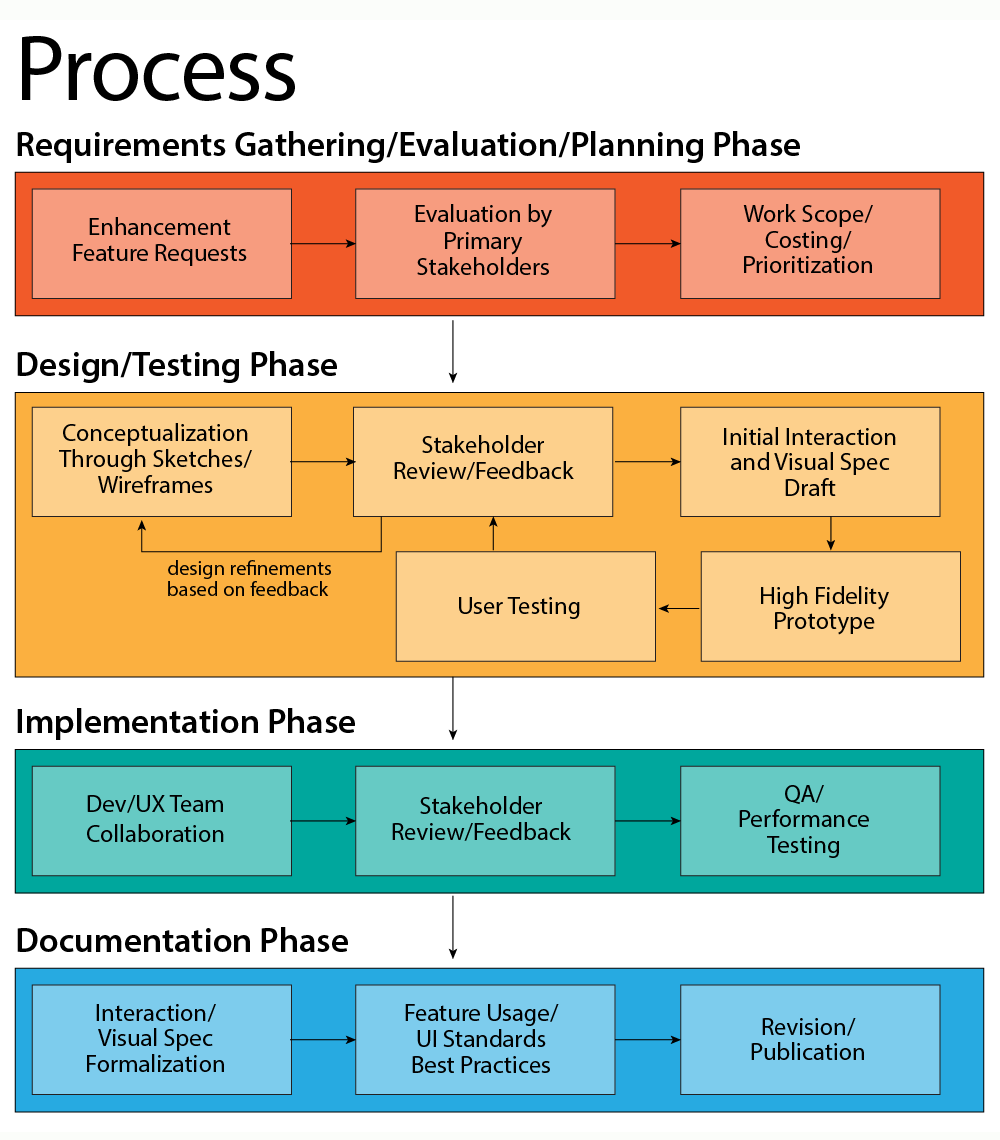 Design Process
Adopt a user-centered design process that begins with understanding UX requirements, use cases, and task scenarios, Followed by developing conceptual wireframes to visualize problem and solution and to solicit stakeholder feedback. 

The step is iterated until a design is formalized, which then moves to prototyping and user testing stage before it is passed onto development.
Case Study 1: Record Navigation
Problem Statement
Traditionally, application data is presented in tables (aka data grids). When the data set is moderate or large, users scroll to record navigate within the data. 

While most users are accustomed to using scroll bars, this method does not provide optimal experience in some cases.
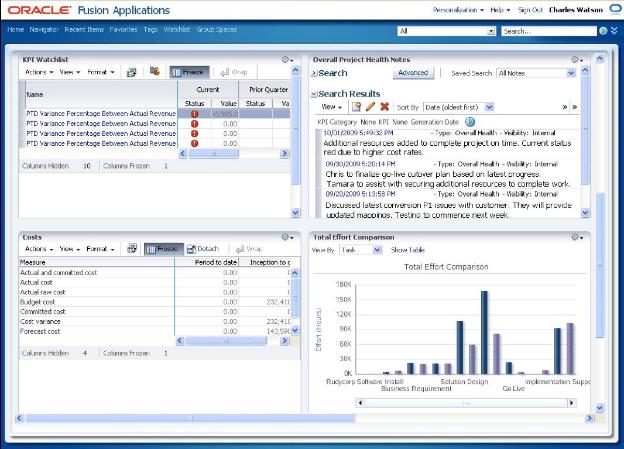 Multiple Scrolling Regions
In cases where multiple scrolling regions are displayed, scroll bars tend to clutter the screen; consequently, less useful space is available for displaying data.
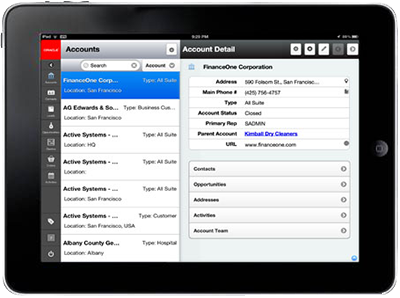 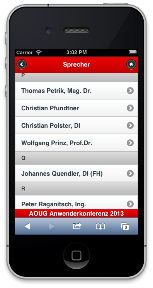 Touch-based Devices
In touch-based devices, record navigation is done more effectively by direct swipe gestures rather than through scroll bars, so it would be desirable in such cases to hide the scroll bars altogether.
Requirements
Stakeholder
Provide a means of record navigation so that it should:

Be scalable to containers of different sizes.
Work equally well in desktop browsers as well as those in mobile/tablet devices.
Allow users to navigate laterally between record sets, as well as discreet points in the entire set.
Require minimal screen real estate
Application UX design teams (internal)
Use Cases
Table is displayed in conjunction with other page elements or tables. Table size is fixed; the record set being displayed is always in view.
Table is solely displayed; its record set can extend beyond the screen, as in the case of touch based devices.
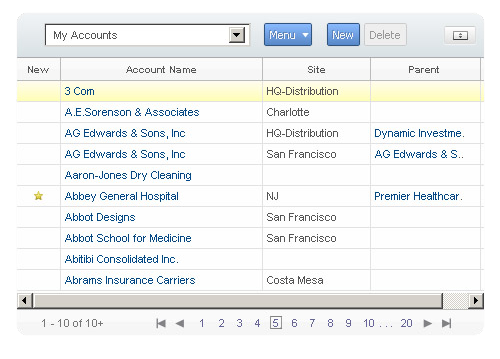 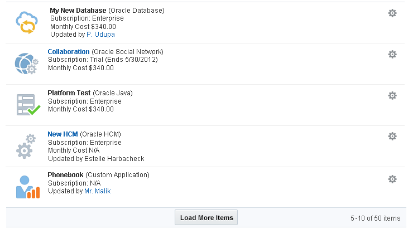 Design
A paging control consisting of buttons, navigational links and record set indicator was proposed. The buttons navigate the record set laterally, while links provide the ability to jump to discreet points.
When a single table is rendered in mobile/tablet devices, scrolling is retrained, and the paging mechanism is revealed when the user scrolls to the bottom of the current record set.
Issues/Challenges
In the absence of scroll bars, do users know that there is more data available than is displayed? 
In what cases is paging less effective?
As tables can render in a wide range of sizes, how should associated paging controls scale?
When should developers use paging vs scroll bars for record navigation? Should both types be presented on the same page?
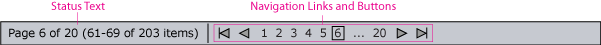 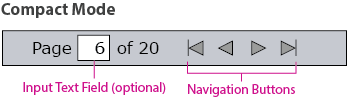 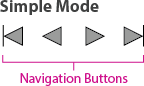 Resolution
The quantity and type of controls rendered will vary based on the available width of its container.
The control will render in its full featured set when space can accommodate it, and progressively hide controls in the following order:
Go To Beginning/End Buttons, Previous/Next Buttons, Status Text, Navigation Links
Go To Beginning/End Buttons, Previous/Next Buttons, Status Text
Previous/Next Buttons, Status Text
Case Study 2: Embedded Field Help
Problem Statement
Help text can be exposed in the UI through a variety of ways depending on the type, and component help is typically surfaced though a pop-up note window whenever it is embedded to a field, and the user places focus onto that field. 

In an effort to improve this behavior, esp. for mobile and tablet web apps, it is desirable to redesign and propose an approach that is more lightweight and less obtrusive to the user.
Requirements
Requirements
Stakeholder
Provide a method to display field embedded help text such that:

The help text should be only displayed upon user demand, rather than automatically.
Eliminate the need to show pop-up field help altogether
The design should accommodate all cases of field help
Application UX design teams (internal)
Use Cases
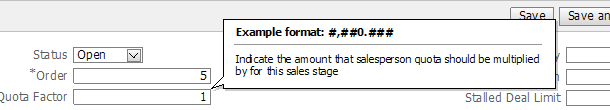 Formatting hints
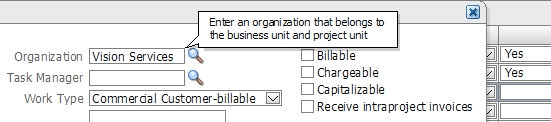 In-field Help Notes (UI patterns)
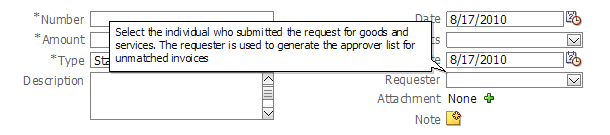 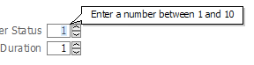 Design Option 1
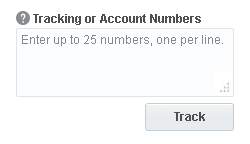 Automatically convert the existing pop-up help text to infield placeholder text

Pros:
Most lightweight and minimalistic approach; easily to implement with HTML5

Cons:
May not be easy to recognize as help text in an empty field; long text may truncate
Design Option 2
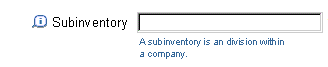 Place help text statically below field

Pros:
Can accommodate for both moderately long and short help text

Cons:
Tends to clutter the UI
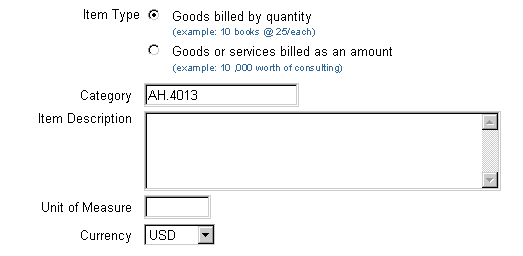 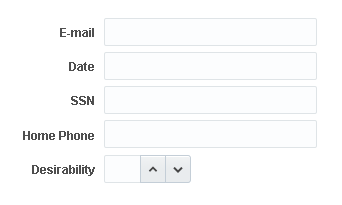 Design Option 3
Progressively reveal help when field is focused.

Pros:
Minimizes screen clutter.

Cons:
Progressive approach may have discoverability issues,
esp. in cases where the field is based on selection rather than text input.
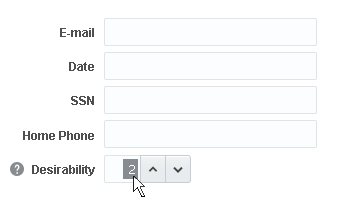 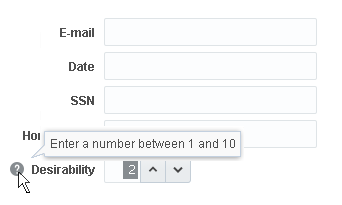 Case Study 3: Duration Based Calendar View
Problem Statement
In calendaring applications, activities are generally rendered as timed events. There are cases, such as in Oracle Time UI and Projects, where the user would like to see the quantitative allotment of time assigned to various activities, and be able to see the total duration rather than start/end times.
Current Calendar Views
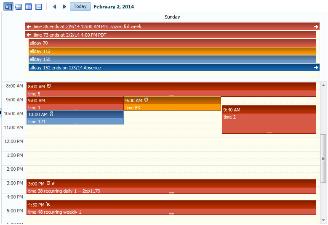 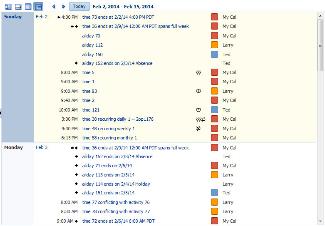 List View
Day View
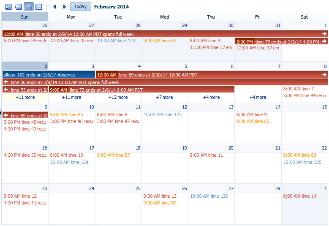 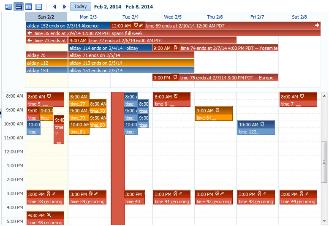 Month View
Week View
Requirements
Stakeholders
Provide a way to present duration-based activities in the calendar such that:

The activities will need to be incorporated into existing views (i.e. List, Day, Week, Month).
A configuration option is available for both timed and duration-based events can be shown simultaneously. 
Duration-based activities should be clearly distinguished from timed activities.
Visual elements must be customizable.
Application UX design teams
Time UI
Projects
Use Cases
Project manager needs to schedule various company resources and also determine the demand for each based on the amount of time allocated
Contractor needs to determine the time spent for projects from various clients for billing purposes
Event organizer needs to assign appropriate time allotment for activities that occur over a span of time, such as keynotes/workshops for a given conference
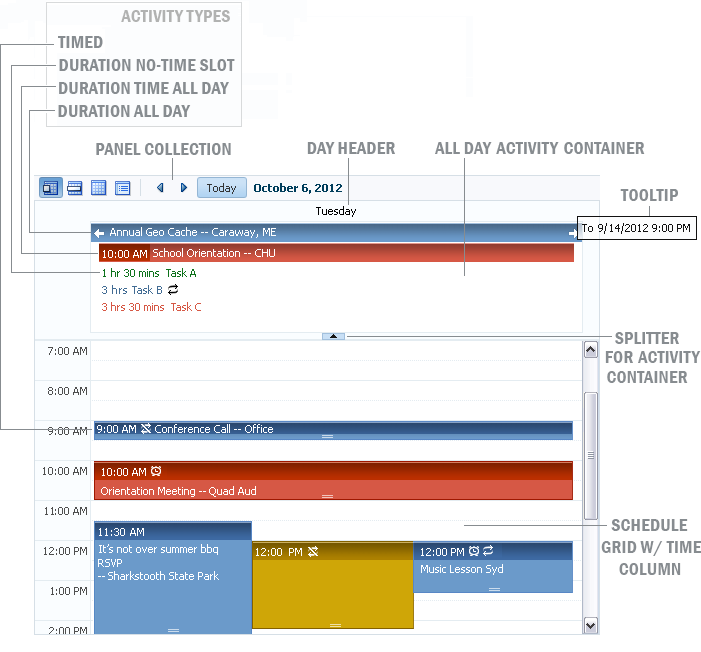 Concepts
Wireframes and high-fidelity mock-ups were produced for stakeholder review and user testing
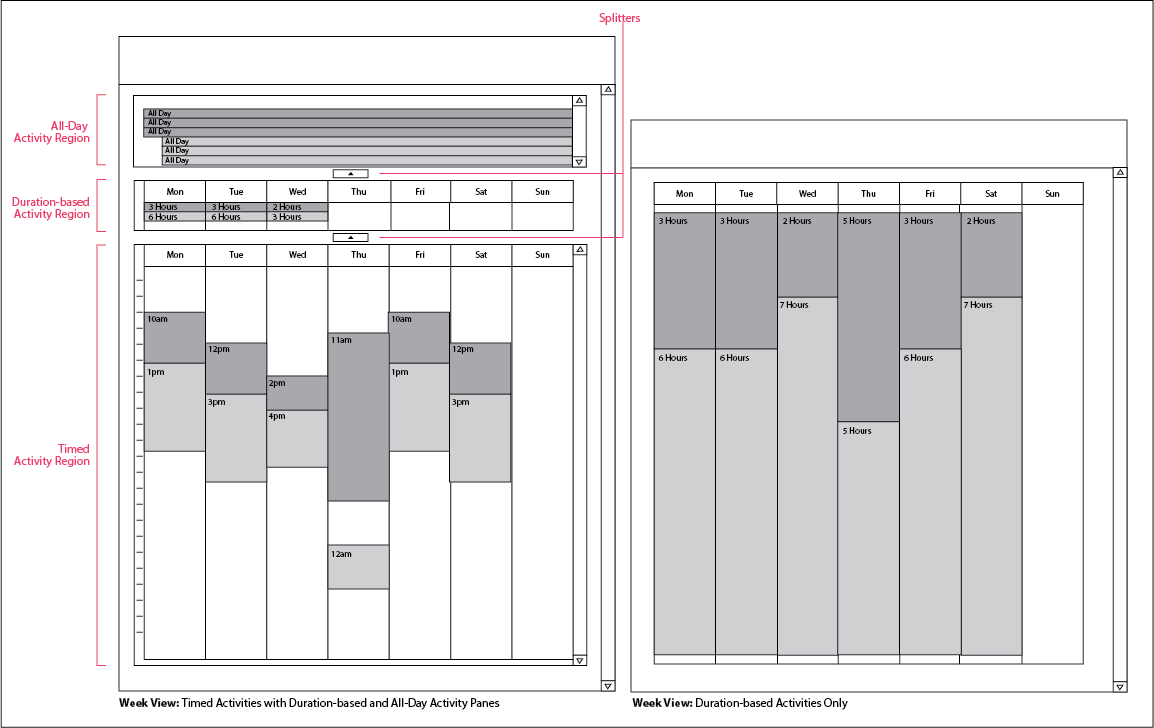 Design Option 1
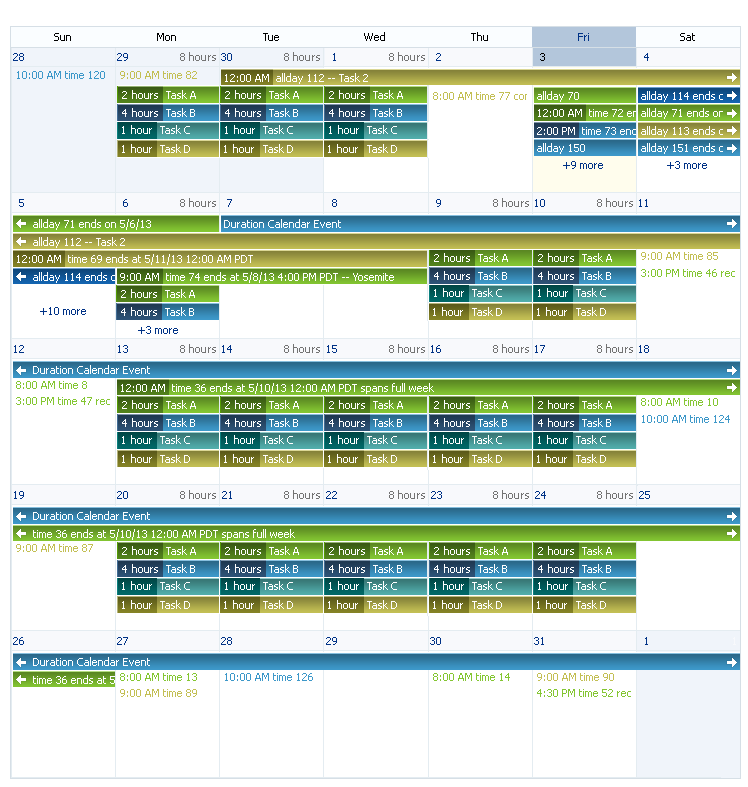 Combine duration-based and timed events into a single view, and visually distinguish each event type

Pros:
Events are consolidated into a single view layout rather than  separate ones

Cons:
Event types are difficult to distinguish at a glance
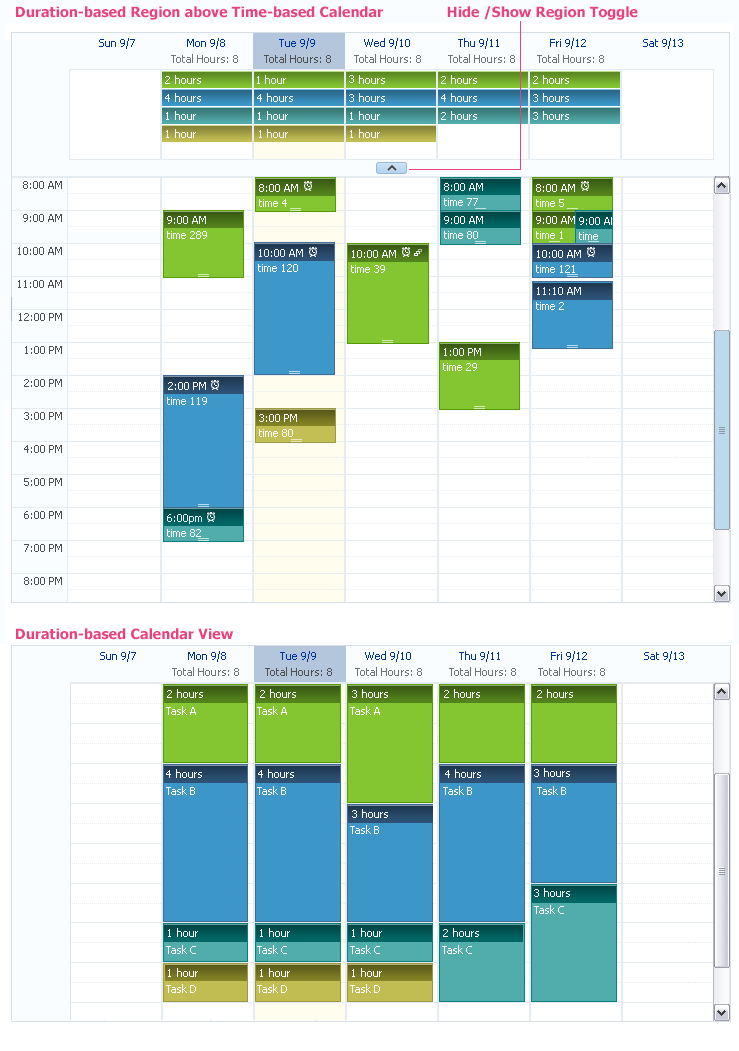 Design Option 2
Display each set of event types in separate regions within the same view

Pros:
Event types are much easier to distinguish within a given view

Cons:
Can make page excessively long and push information off from view
Issues/Challenges
Development initially did not want the duration-based activities to be shown in a separate pane, but rather as integrated with timed activities.
Per development, allowing the views to be resizable using a splitter was undesirable, as the control was not optimal for use in touch-based devices.
Resolution
Usability feedback supported second design option (i.e., duration-based activities in a separate region), As the information display was much more clear.
The resizable view option was upheld, as it proved to be important feature that allowed users to customize the view. In addition, the use was targeted mainly for desktop browsers, rather than mobile/tablet browsers as originally believed.